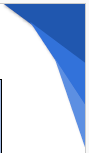 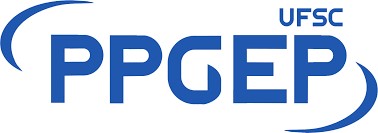 Disciplina: EPS 6401 Logística Empresarial
Carlos Taboada Rodríguez, D. Sc.
Professor voluntário do EPS/UFSC, 45 anos de experiência em Logística e Organização da Produção - Curriculum Lattes: http://lattes.cnpq.br/5905893327298080
Modalidade: Remota (on-line)
Horário: segundas-feiras, das 14:00h às 18:00h - 1º Trimestre letivo/2025 
Duração: 12 semanas (3 créditos)
Escopo
Partindo da identificação pelo Banco Mundial, que a Logística Influencia na competitividade das nações, a disciplina estudará o  Sistema  Logístico, a sua estruturação,  e as ferramentas que podem ser utilizadas para melhorar o seu desempenho. O aluno apreenderá como sustentar  decisões tanto de natureza estratégica como operacional nos problemas logísticos, conhecendo as caracteristicas da logistica industrial, reversa, do varejo e da última milha. De igual foa acontece com o Gestão da Cadeia de Suprimentos (Supply Chain Management ou SCM) novo formato de trabalho que estão adotando as organizações, conhecendo os principios da sua arquitetura.. O aluno apreenderá a realizar uma Medição do Desempenho Logistica de forma estruturada. Especial atenção será dada ás tendências da Logística e SCM, no ambiente da indústria 4.0 e 5.0. e com ênfase na Inteligência Artificial aplicada na solução dos problemas logísticos. A disciplina contará com a participação de especialistas que atuam no mundo empresarial e que colocaram suas experiências para enriquecer o aprendizado dos alunos
Métodos previstos: Aulas expositivas, seminários, aulas práticas  e trabalho específico
Público alvo: alunos matriculados no PPGEP, em outros programas e profissionais de empresas graduados
Matrícula: https://ppgep.ufsc.br/matricula-em-disciplina-isolada/
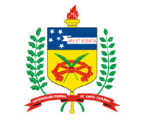 Programa de Pós-Graduação em Engenharia de Produção – PPGEP/UFSC